Кадровая практика правительства Воронежской области и администрации городского округа город Воронеж Практико-ориентированный подход к развитию компетенций управления изменениями и формированию команды лидеров изменений для решения задач реформы современного государственного управления
Цели и задачи
Создание проектных команд
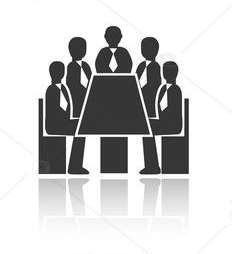 Вовлечение активных служащих в проекты
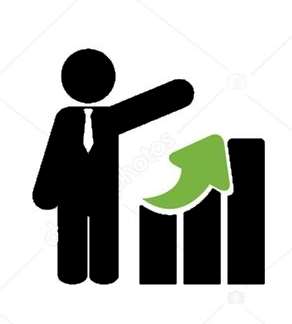 Реализация наиболее важных проектов
Суть практики
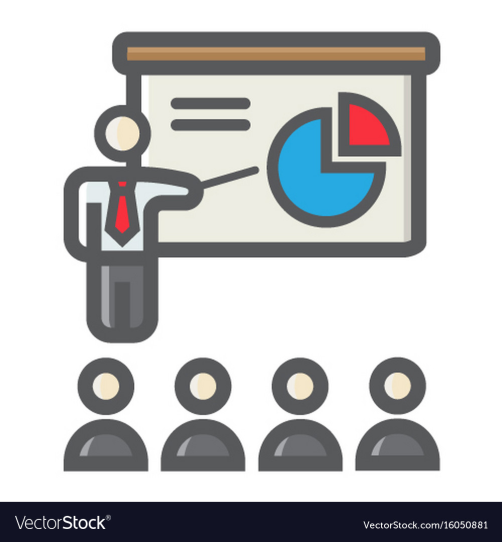 Государственное управление, основанное на стратегии
Современные управленческие технологии
=
+
Команды изменений
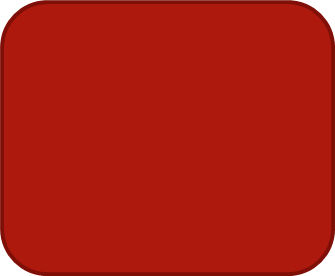 Обучение действием (развитие необходимых компетенций на практике)
Актуальность
Внедрение  современных методов управления в повседневную деятельность органов государственной власти и органов местного самоуправления
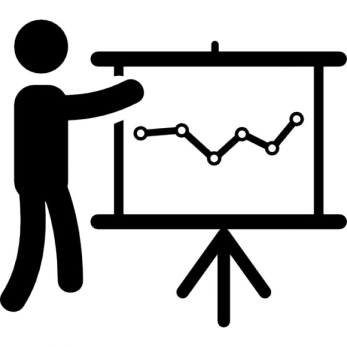 Повышение результативности и эффективности ОГВ и ОМСУ в решении ключевых задач социально-экономического развития
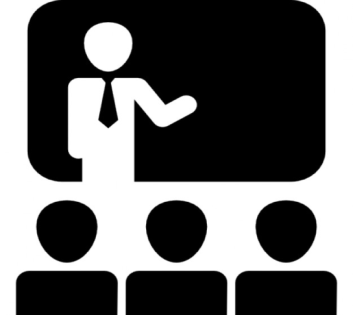 Максимальное использование  и развитие кадрового потенциала ОГВ и ОМСУ в условиях дефицита кадровых ресурсов
Новизна
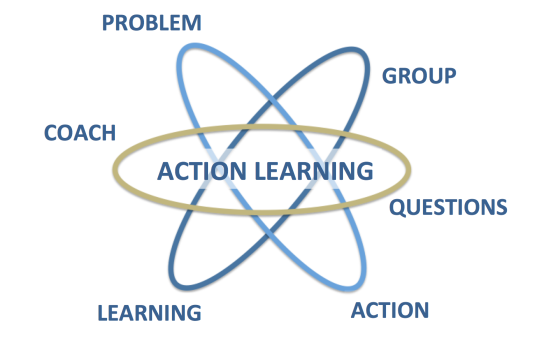 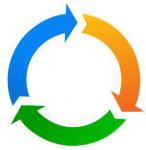 Применение технологии интеграции обучения в практическую деятельность (обучение действием)
Совершенствование технологии при переходе к следующему учебному циклу
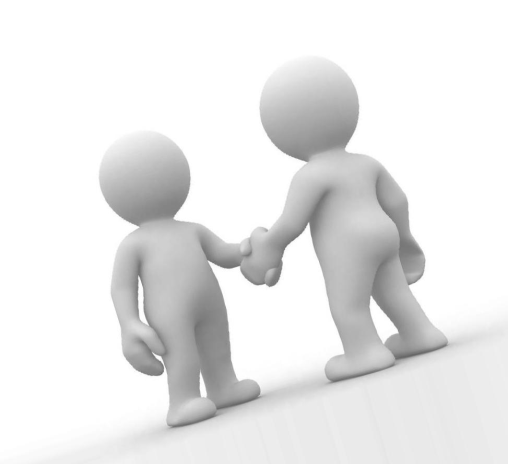 Интеграция обучения с приоритетными и стратегическими целями развития региона (новая технология выбора проектных инициатив)
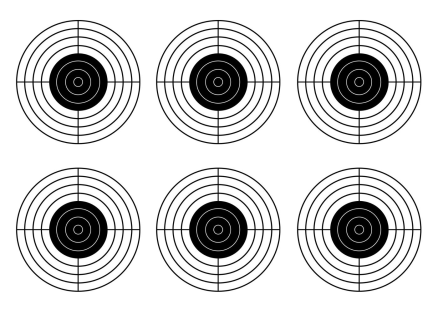 Расширение применения практики в 2018 году из города на регион
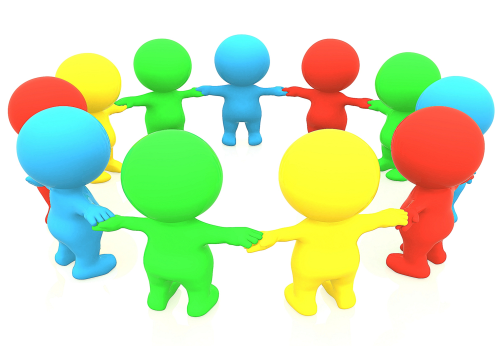 Межведомственные и междууровневые смешанные команды
Особенность 2018 года
Межведомственные и междууровневые смешанные команды
Изначально в 2017 году практика проводилась в Администрации г. Воронежа. Участие в отборе приняли 74 человека, отобрано для обучения - 36

В 2018 году практика была расширена:  
в отборе участвовали 40 человек из исполнительных органов государственной власти Воронежской области и 40 человек из органов местного самоуправления городского округа город Воронеж. 

По итогам отбора 36 человек (по 18 человек от региона и от города) приступили к обучению в рамках образовательной программы
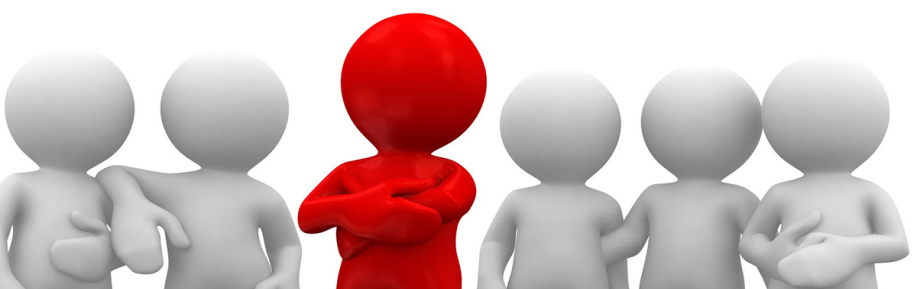 Все проектные команды-2018 - смешанные
Этапы образовательной программы
Отбор участников
Стратегическая сессия – формирование проектных инициатив
Обучающие модули
Стажировка
Защита проектов
Реализация проектов
Отбор участников
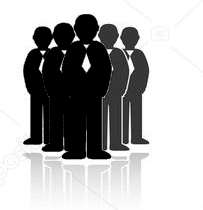 Составление списков кандидатов
Анкетирование
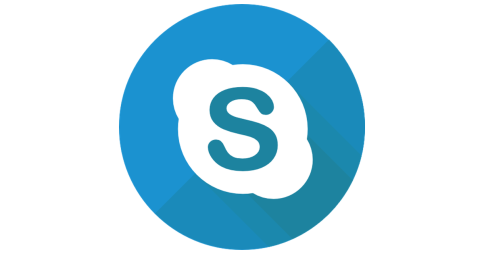 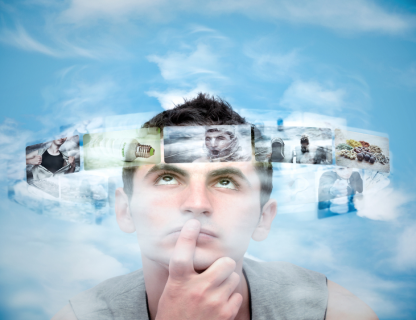 Личные интервью
Ресурсный анализ
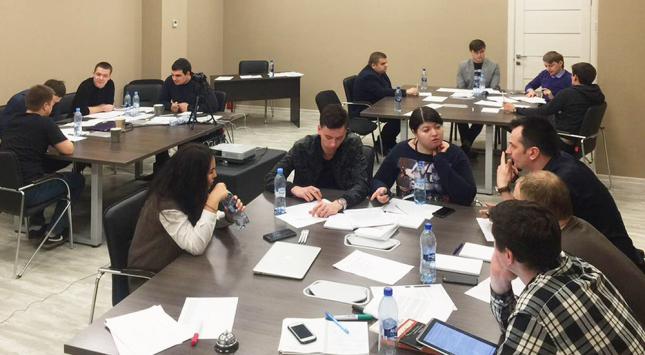 Стратегическая сессия
Обучающие модули
Управление проектами
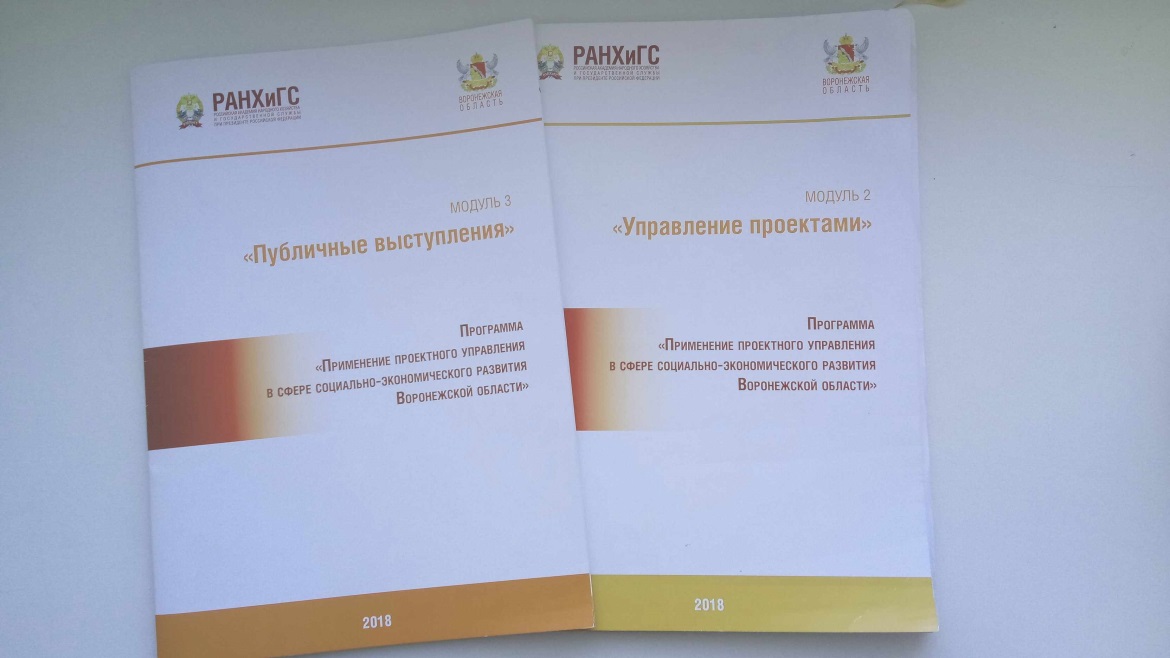 Публичные выступления
Управление изменениями
Практическая составляющая
Разработка паспорта проекта и плана работ
Получение поддержки куратора
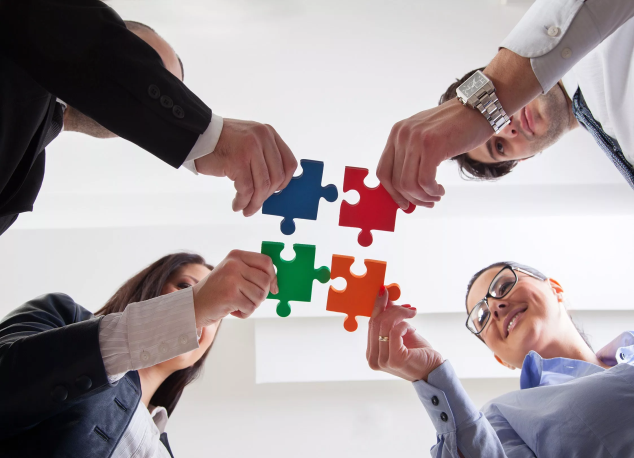 Поиск ресурсов
При успешном прохождении стадии поиска ресурсов учебный проект становится реальным
Реализация проекта
Технология формулирования проектных инициатив в 2018 г.
Указ Президента РФ № 204
Стратегия социально-экономического развития Воронежской области 2035
Задачи и подзадачи региональной госпрограммы 2
Задачи и подзадачи региональной госпрограммы 1
Задачи и подзадачи региональной госпрограммы 3
Инициатива 4
Инициатива 1
Идеи
/мероприятия
Ресурсы и возможности
Инициатива 3
Инициатива 2
Выбор и описание проектной инициативы
Согласование с куратором
Подготовка проекта на защиту
Проектные инициативы
Экономика
Городское хозяйство
Цифровое развитие
Безопасные дороги
Медицина
Образование
Проектные инициативы
2017
2017
Проектные инициативы
Стажировка
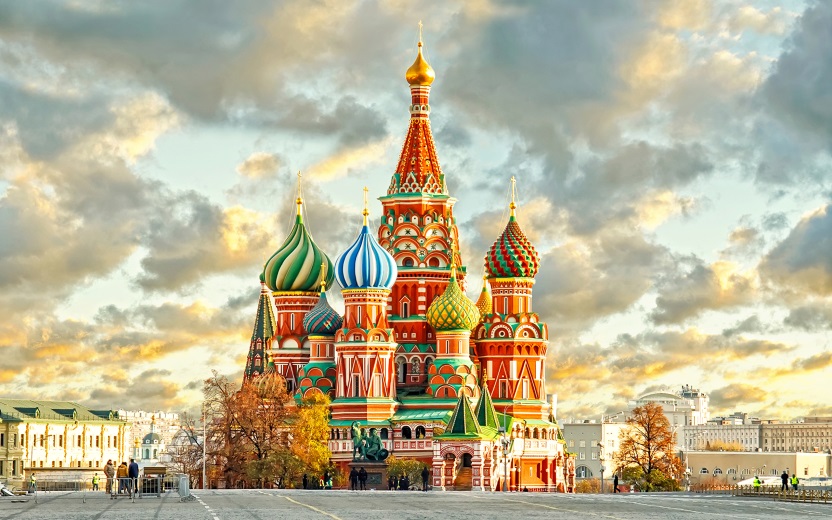 Выбор места стажировки проводится по обзорам лучших практик, полезных для реализации проектов
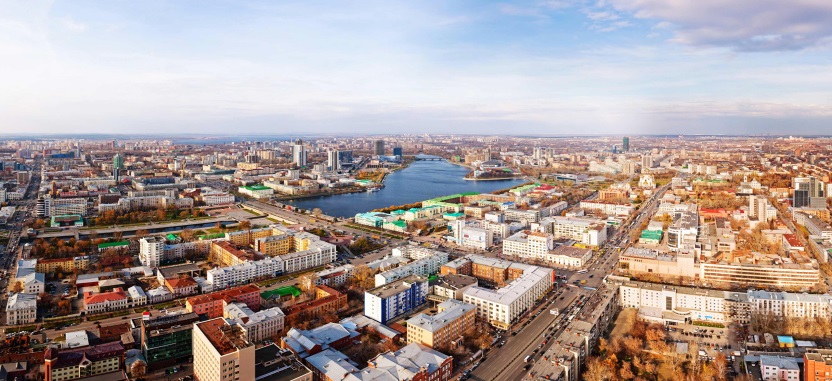 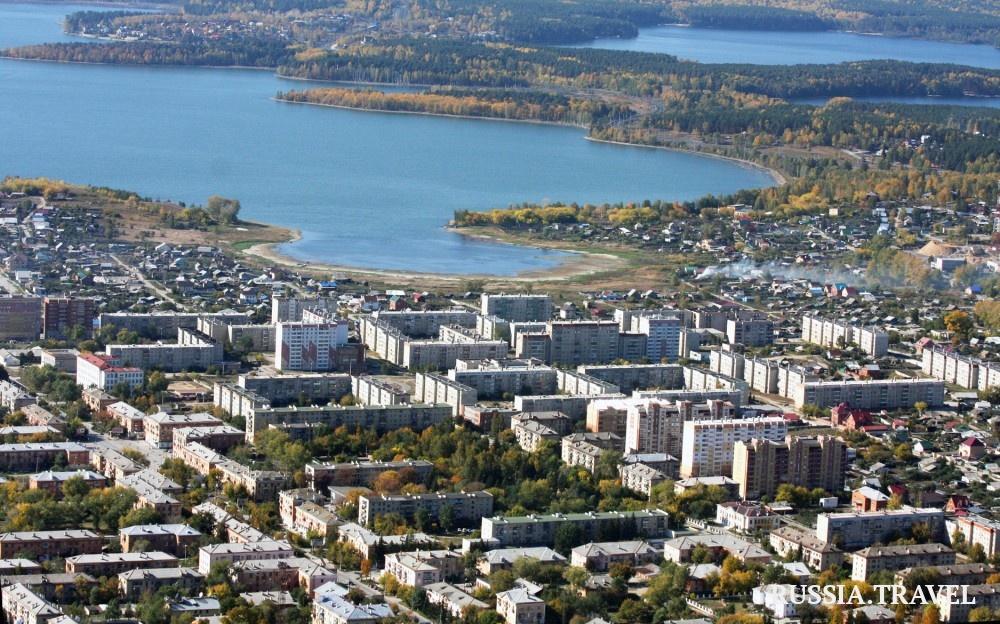 Защита проектов
Защита проектов производится с участием губернатора Воронежской области, главы городского округа город Воронеж, высших должностных лиц Правительства Воронежской области и руководителей органов местного самоуправления
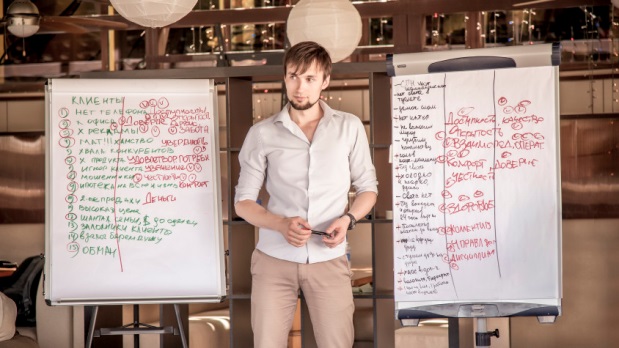 Дальнейшее развитие
Главная цель
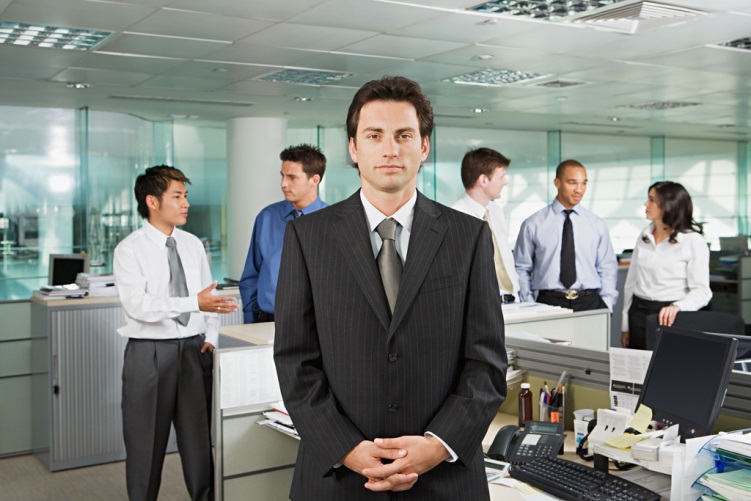 Лидеры изменений, обладающие мотивацией и компетенциями браться за самые сложные и амбициозные проекты.
Развитие технологии
2019…
Результаты внедрения
2017
2018
2 проекта из 6 в стадии активной реализации
4 проекта из 6 признаны реализуемыми и получили поддержку курирующих ведомств
Платные парковки собрали 8 млн рублей за первые две недели реализации
Безналичной оплатой проезда в общественном транспорте за первый месяц воспользовались более 6000 пассажиров
Результаты внедрения
В портфеле проектов Администрации городского округа город Воронеж учебные проекты, инициированные в 2017 году,составляют 60% от общего числа проектов
324,7 млн. руб.
составляет заявленный объем финансируемых проектов
Для реализации двух проектов 2017 года привлечены средства частных инвесторов: 
АО «Газпромбанк» 
ООО «Городские парковки»